دورة تقييم الاداءأسماء التدريسيين للمرحلة الثالثةم . أية هيثم خزعل
قامت دورة تعليمية لمدة بعنوان (ملى استمارة رأي الطالب بالتدريسي) لمدة (7 أيام ) للتدريسين ولكافة المراحل الدراسية للعام الدراسي (2022-2023) من خلال عرض تدريسين لكل مرحلة دراسية يقومون بتدريسها على الطلبة
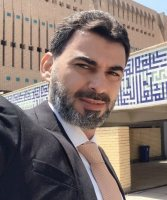 الاسم: أ.م.د علي سبهان صخي
المادة: تعلم حركي
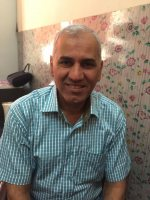 الاسم: أ.م.د حسن هادي عطية
المادة: تأهيل أصابات
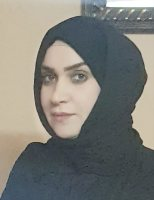 الاسم: أ.م.د سماهر سلمان علوان
المادة: تأهيل أصابات
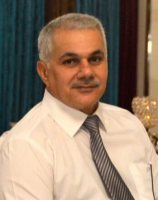 ألاسم: أ. صباح نوري حافظ
المادة: مبارزة
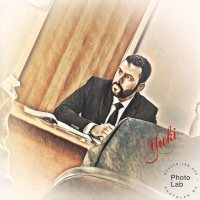 الاسم : م.د حسام عباس ياس
المادة: مبارزة
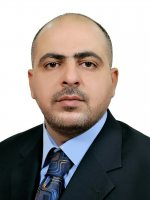 الاسم: أ.م.د وسام صاحب حسن
المادة: علم الفسلجة
الاسم: م.د      بدر
المادة: اللغة الانكليزية
الاسم: م.د  ظفر عبد مطر
المادة: اللغة الانكليزية
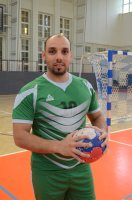 الاسم: أ.م.د علاء محمد جاسم
المادة: تأهيل أصابات
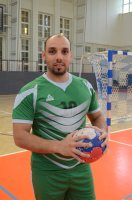 الاسم: أ.م.د علاء محمد جاسم
المادة: كرة يد
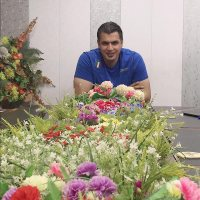 الاسم: ا.م.د يعقوب يوسف عبد الزهرة
المادة: تعلم حركي
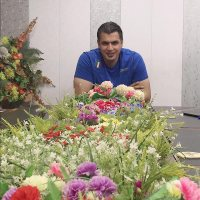 الاسم: ا.م.د يعقوب يوسف عبد الزهرة
المادة: كرة يد
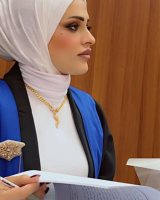 الاسم: م.د الهام علي حسون
المادة: جمنا ستك ايقاعي
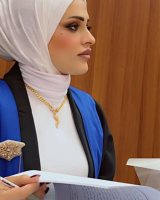 الاسم: م.د الهام علي حسون
المادة: تعلم حركي
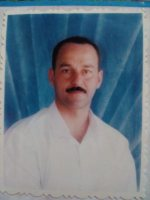 الاسم: أ.م.د حيدر مجيد حميد
المادة: تعلم حركي
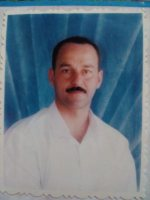 الاسم: أ.م.د حيدر مجيد حميد
المادة: بحث علمي
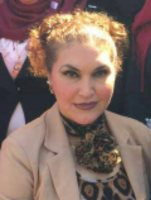 أسم التدريسي: أ.د شيماء عبد مطر
المادة: جمنا ستك أيقاعي
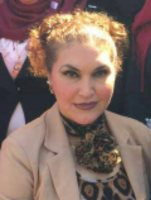 أسم التدريسي: أ.د شيماء عبد مطر
المادة: جمنا ستك أجهزة
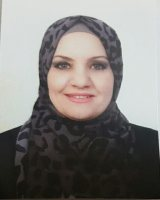 الاسم: م.د  فريال يونس نعمان
المادة: جمنا ستك أجهزة
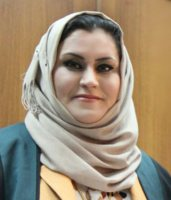 الاسم: أ.م.د فريال سامي خليل
المادة: تأهيل أصابات
R
الاسم: م.م رسل أحمد شهاب
المادة: كرة يد
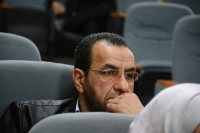 الاسم: أ.م.د علي مناتي أحمد
المادة: كرة الطائرة
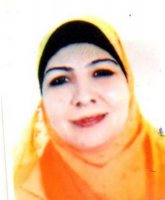 الاسم: م.د سوسن جدوع كاظم
المادة: كرة الطائرة
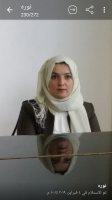 الاسم: أ.م.د أسيل ناجي فهد
المادة: كرة القدم
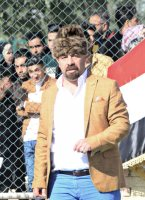 الاسم: م.د سعد عامر أسماعيل
المادة: بحث علمي
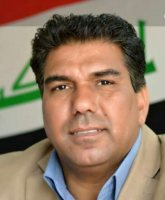 الاسم: أ.م.د حيدر غضبان أبراهيم
المادة: كرة القدم
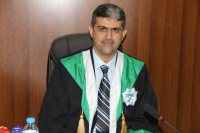 الاسم: أ.م.د ماهر محمد أسماعيل
المادة: العاب مضرب
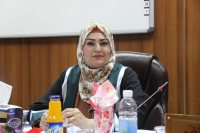 الاسم: أ.م.د غادة محمود جاسم
المادة: العاب مضرب
D
الاسم: م.د داليا عامر سعدون
المادة: طرائق تدريس
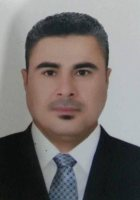 الاسم: أ.م.د فراس عجيل ياور
المادة: طرائق تدريس
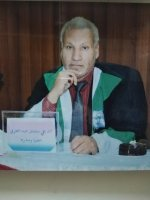 الاسم: أ.د علي سلمان عبد الطرفي
المادة: مصارعة
الاسم: م.د سيف عبد الزهرة
المادة: مصارعة
وشكرا لحسن اصغائكم